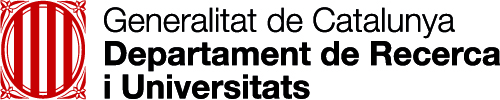 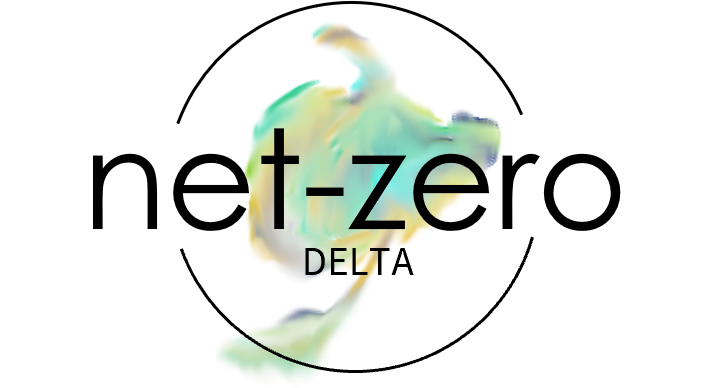 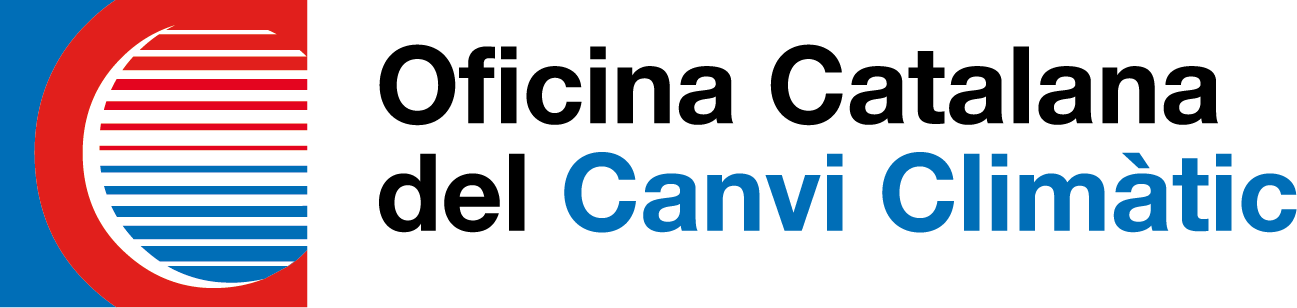 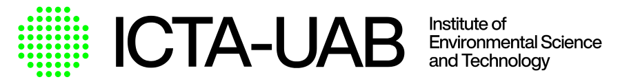 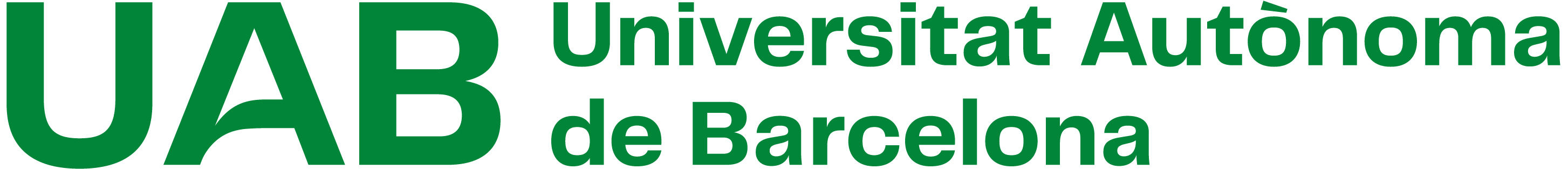 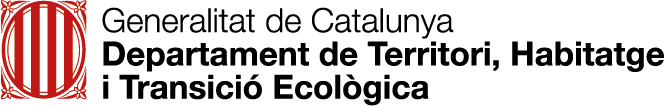 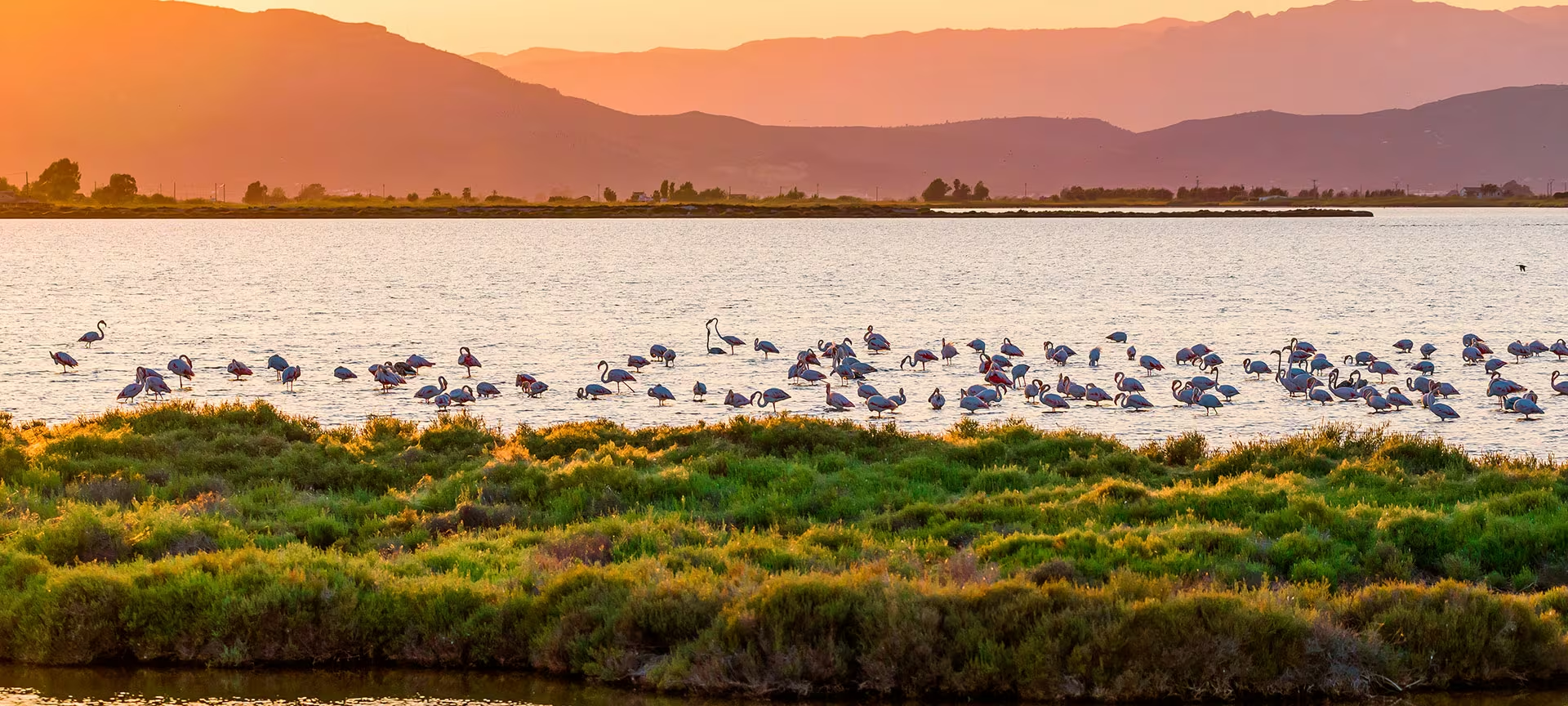 Modelling atmospheric CO2 and CH4 mixing ratios over mixed natural-agricultural wetlands in the Ebre River Delta
Ricard Segura-Barrero1, Alba Badia2*, Gara Villalba1,3, Ariane Arias-Ortiz4

1Sostenipra Research Group, Institute of Environmental Sciences and Technology(ICTA), Universitat Autònoma de Barcelona(UAB), Barcelona, Spain
2Atmospheric Composition Group, Earth Sciences Department, Barcelona Supercomputing Center, Barcelona, Spain
3Department of Chemical, Biological and Environmental Engineering, Universitat Autònoma de Barcelona (UAB),Barcelona, Spain
4Department of Physics, Universitat Autònoma de Barcelona (UAB),Barcelona, Spain
Motivation
Understand the GHG emissions in mixed natural-agricultural wetlands using GHG atmospheric observations.


For CO2 biogenic emissions: Sensitivity analysis is conducted comparing different VPRM configurations including flux parameterization, input satellite-derived vegetation indices and modifications to land cover map

For CH4 wetland emissions, the Kaplan model is applied to determine the natural emissions, while agricultural emissions are obtained from CAMS.

Estimated  CO2 and CH4 fluxes are evaluated with atmospheric CO2 and CH4 observations from monitoring network using WRF-Chem in a passive tracer approach.
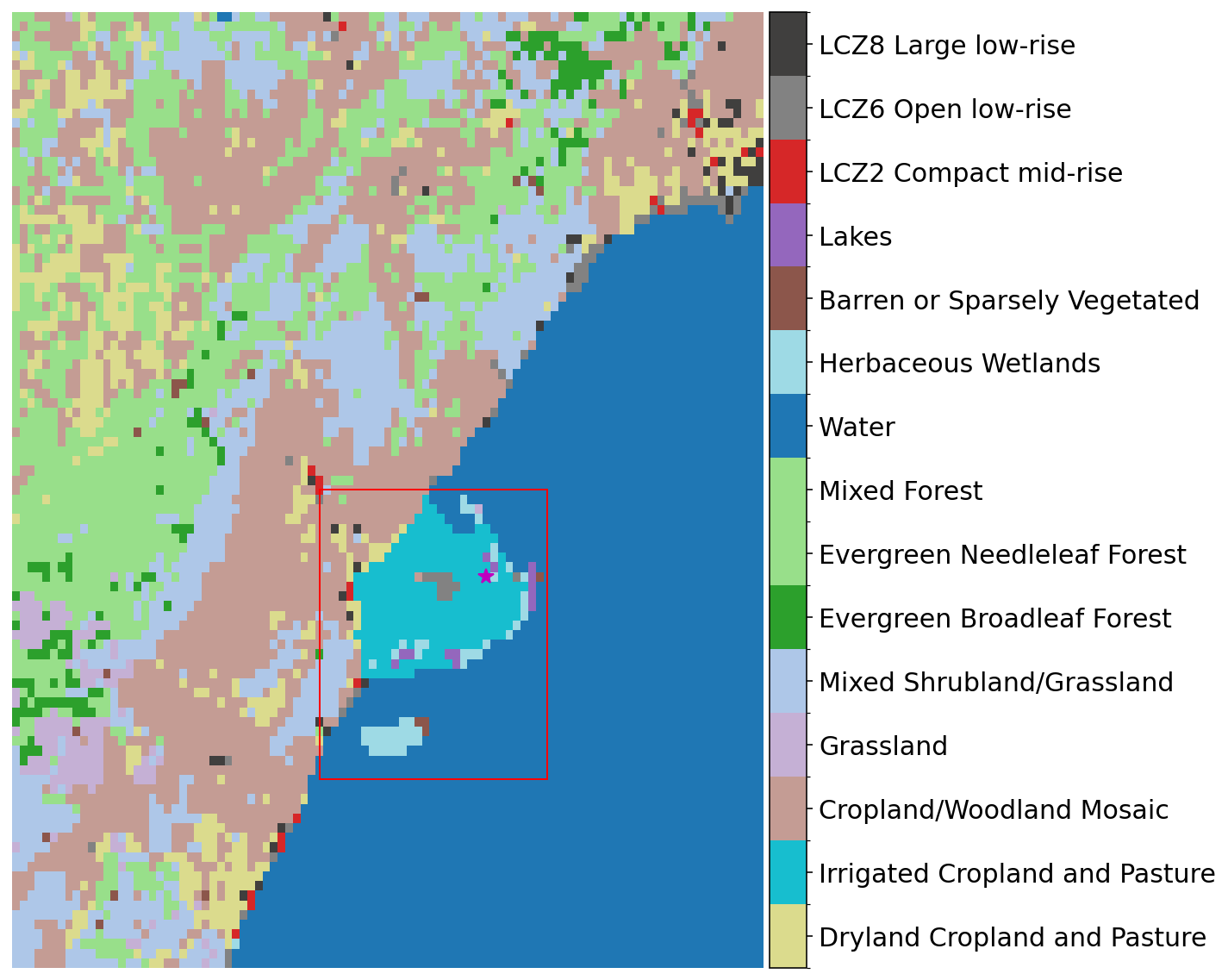 Vegetation Photosynthesis and Respiration Model
Vegetation Photosynthesis and Respiration Model
CO2 Biogenic fluxes sensitivity analysis
To determine the uncertainties of the estimated biogenic flux, 5 experiments are set up:
CO2 fluxes pattern
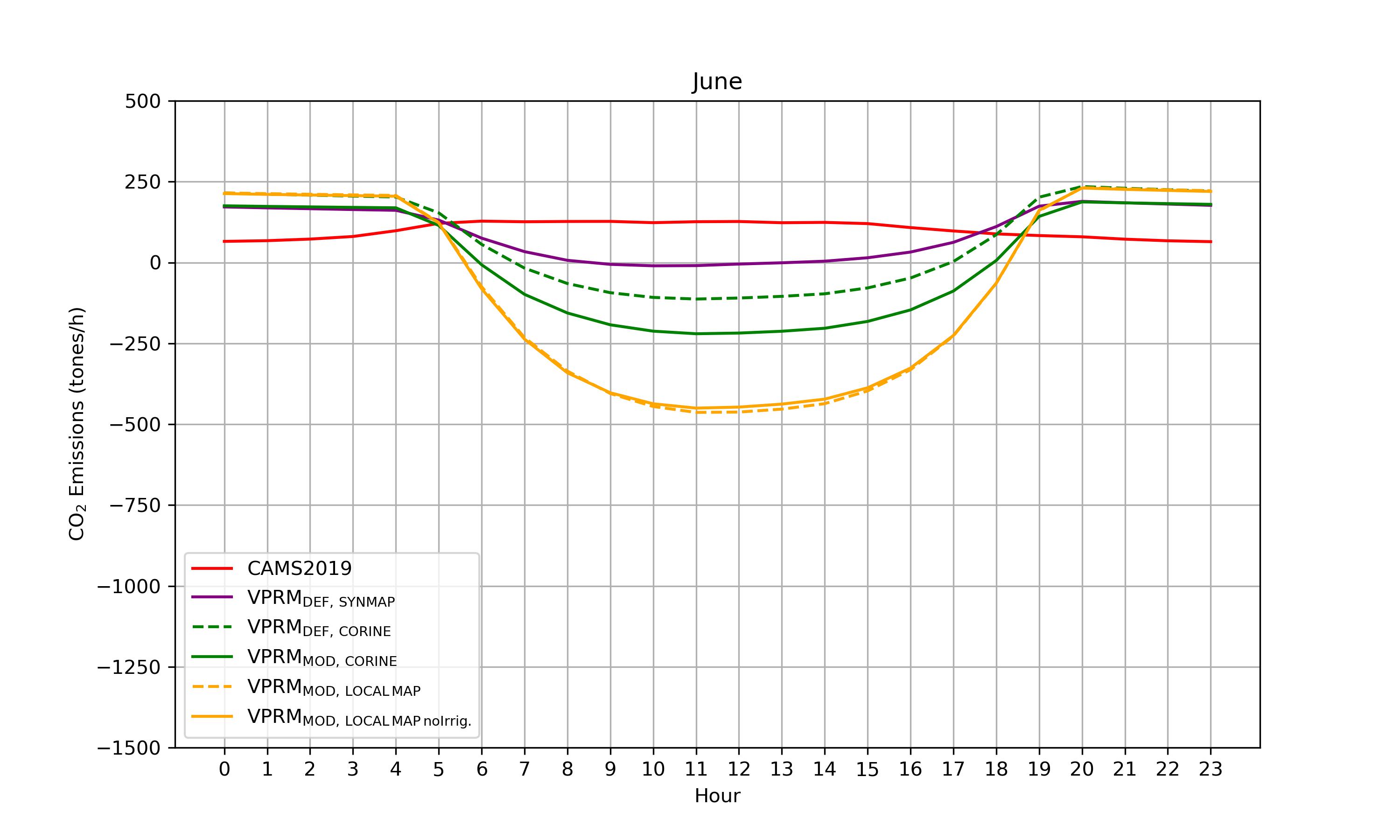 June
August
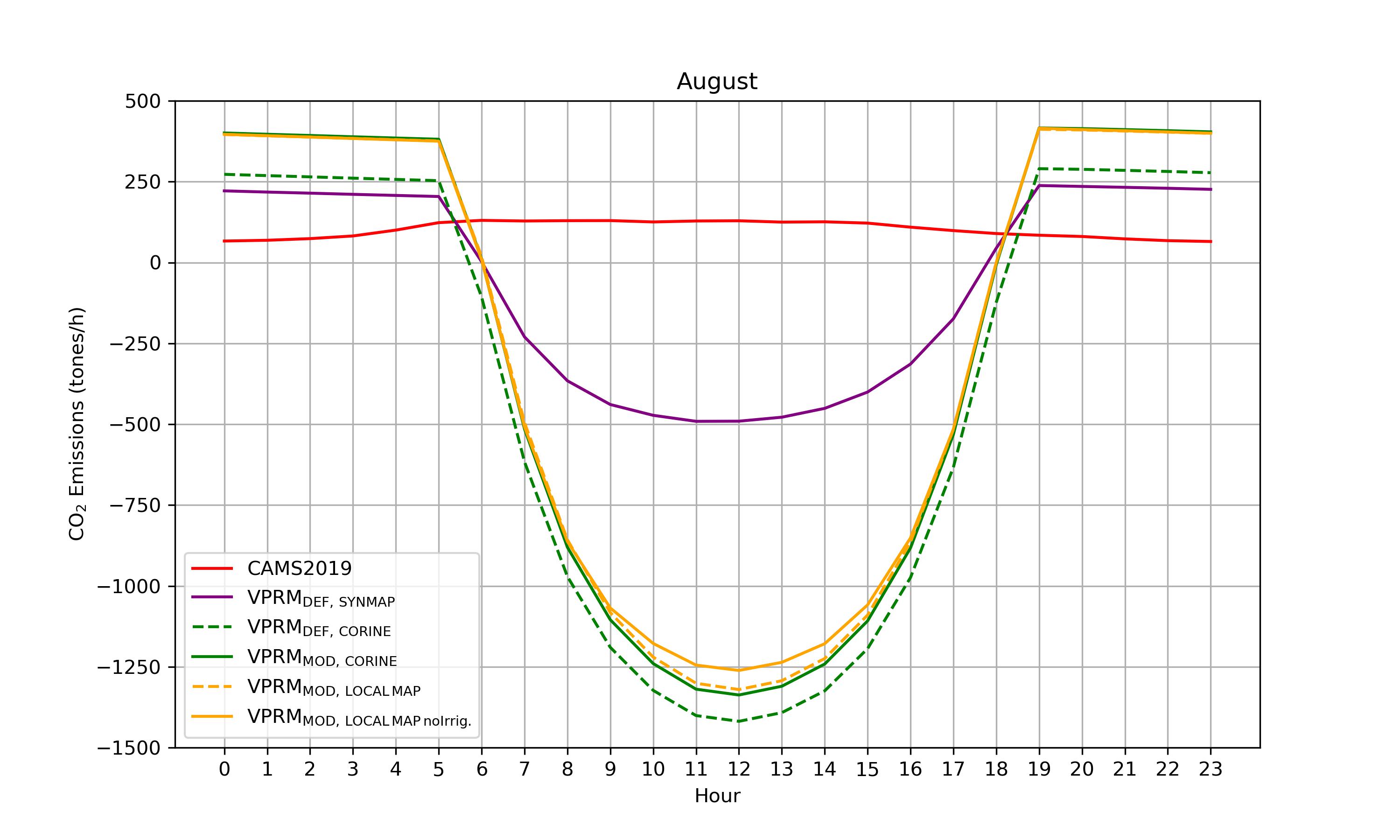 July
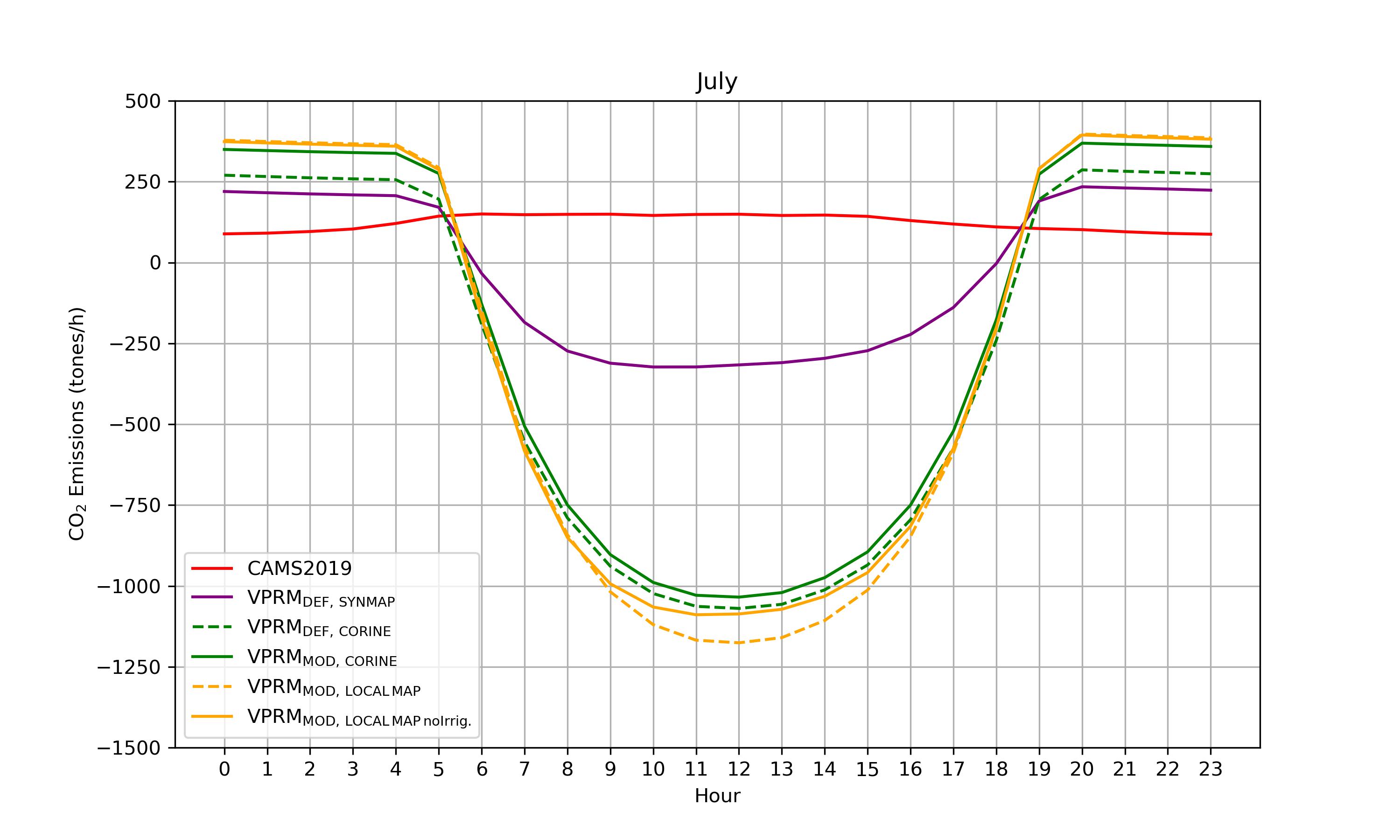 [Speaker Notes: more pictures for the hourly distribution of the CO2 emission from bot-up and EDGAR in pic: /data/co2flux/common/Qing/WRF-GHG_emissions/emipic2/ 
The CAMS-REG (here also referred to as CAMS-REG-ANT) emissions are spatially explicit high resolution emission inventories (resolution of 0.1° x 0.05°, equivalent to ~ 6x6km over central Europe)
EDGAR_2024_GHG_booklet_2024.xlsx C:\Users\luo qing\Qing-UAB\OneDrive - UAB\ICTA\PhD.1\ANTHRO  ESP 285Mt /yr   ~24Mt/mon  24,000,kt/mon                                Spatial Results for 2022 ▪ CO2from human respiration: 417.9 kt accounting for 7.2% of total CO2 emission(Julian )]
CO2 fluxes pattern
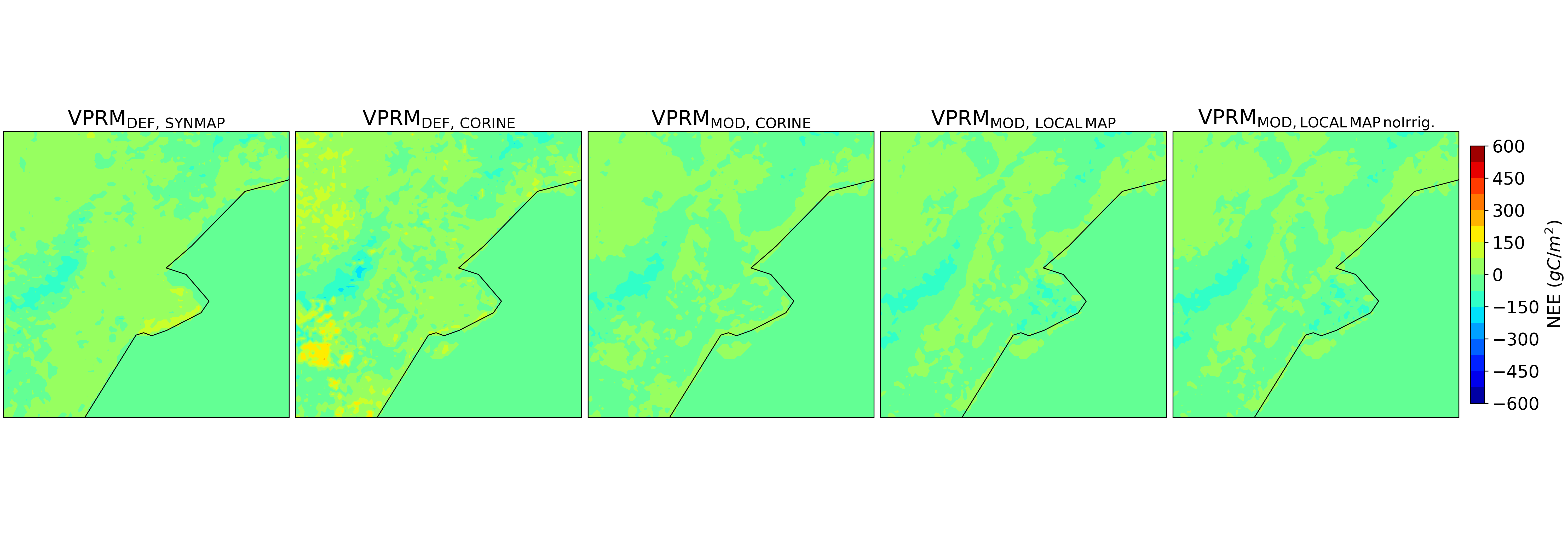 June
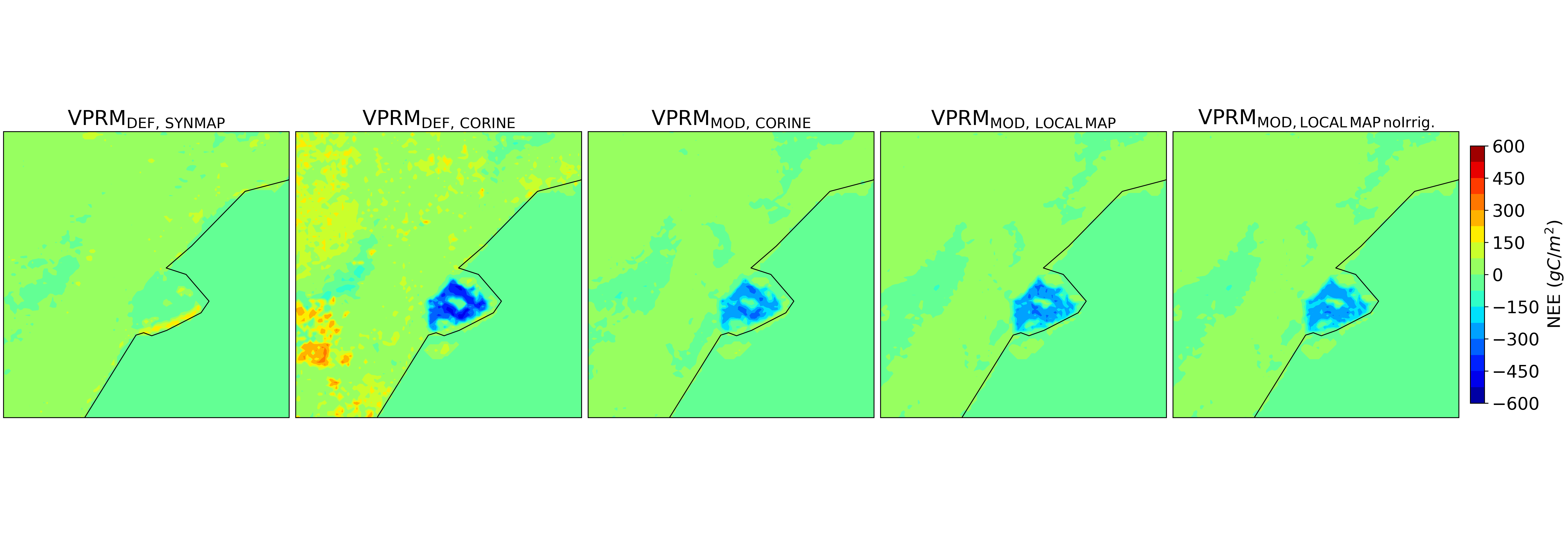 July
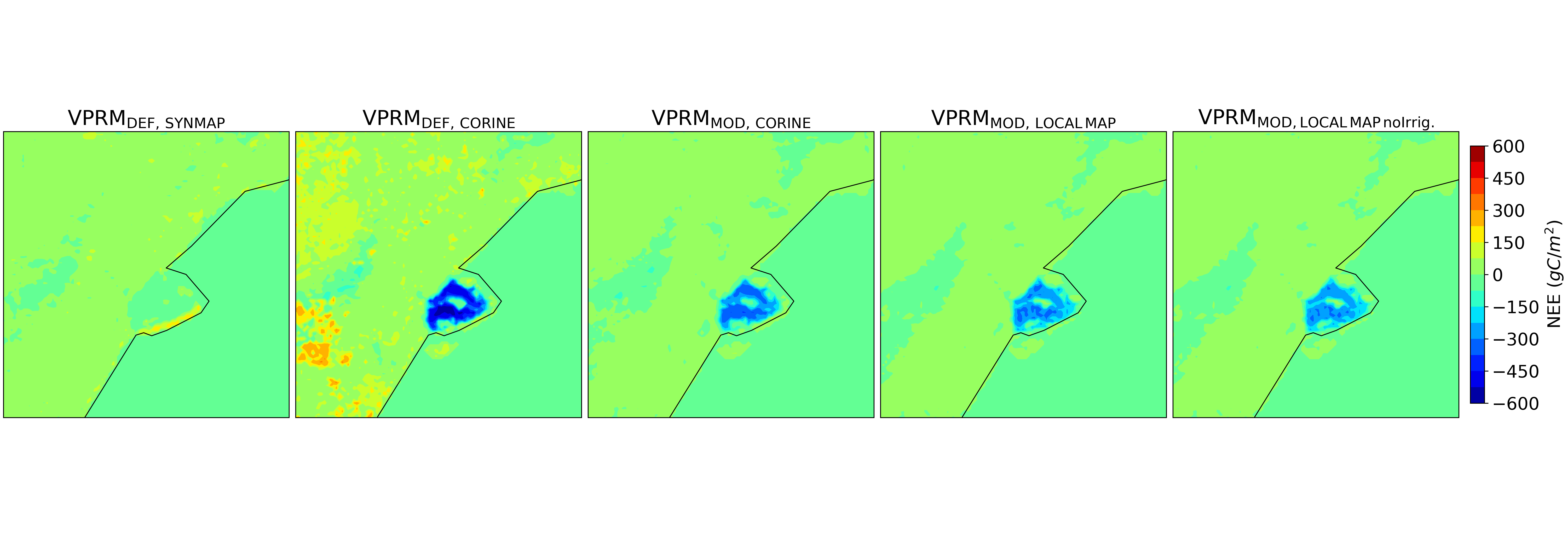 August
[Speaker Notes: more pictures for the hourly distribution of the CO2 emission from bot-up and EDGAR in pic: /data/co2flux/common/Qing/WRF-GHG_emissions/emipic2/ 
The CAMS-REG (here also referred to as CAMS-REG-ANT) emissions are spatially explicit high resolution emission inventories (resolution of 0.1° x 0.05°, equivalent to ~ 6x6km over central Europe)
EDGAR_2024_GHG_booklet_2024.xlsx C:\Users\luo qing\Qing-UAB\OneDrive - UAB\ICTA\PhD.1\ANTHRO  ESP 285Mt /yr   ~24Mt/mon  24,000,kt/mon                                Spatial Results for 2022 ▪ CO2from human respiration: 417.9 kt accounting for 7.2% of total CO2 emission(Julian )]
CH4 fluxes pattern
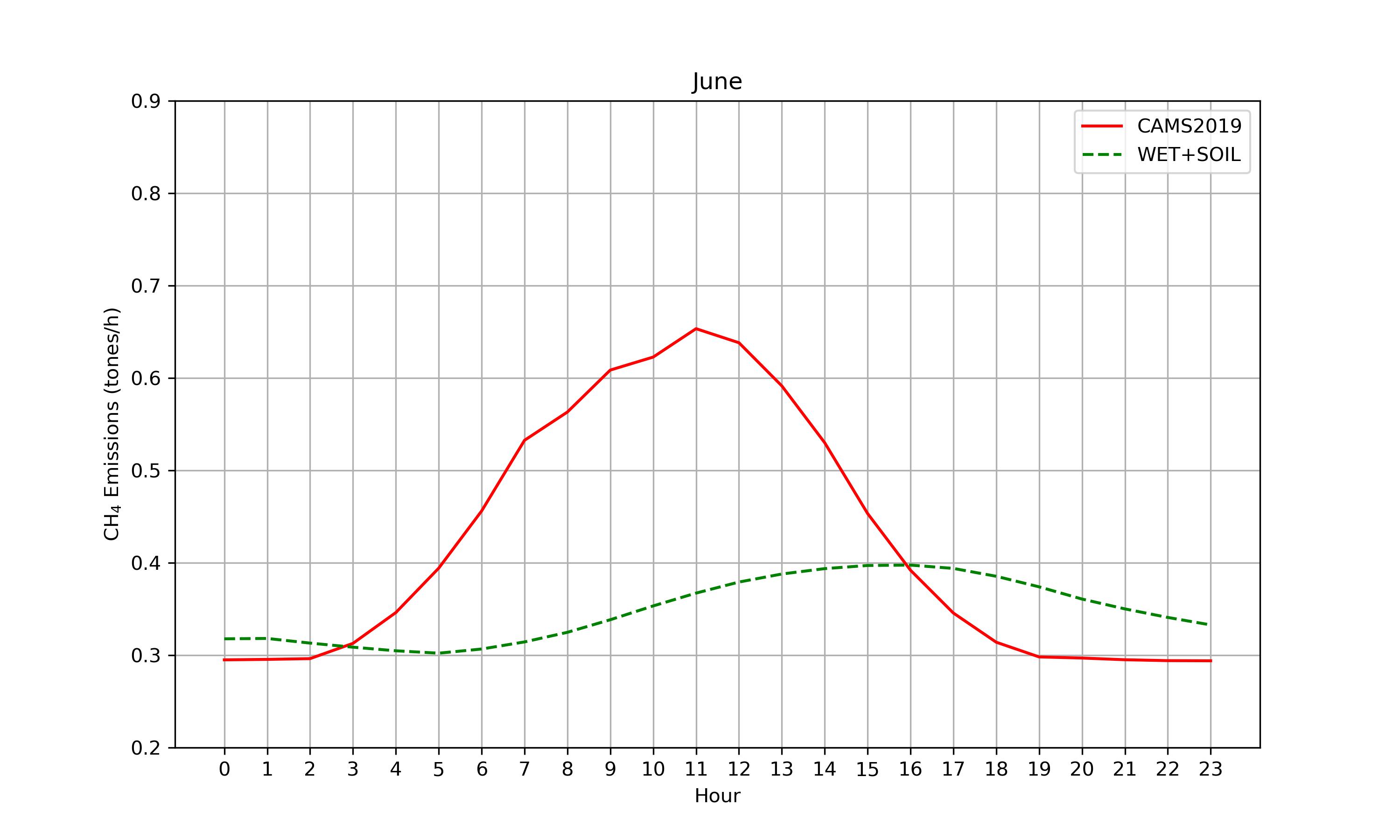 June
August
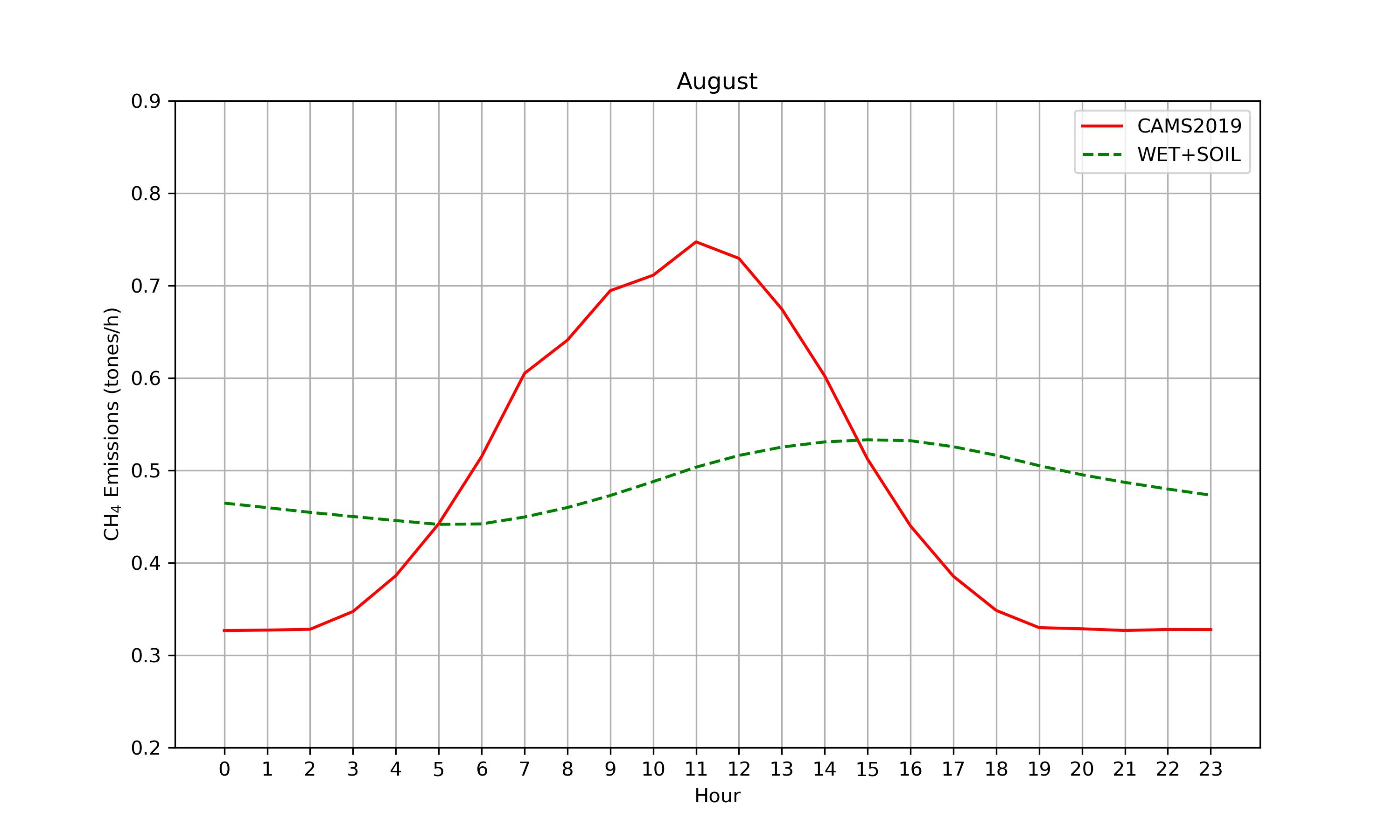 July
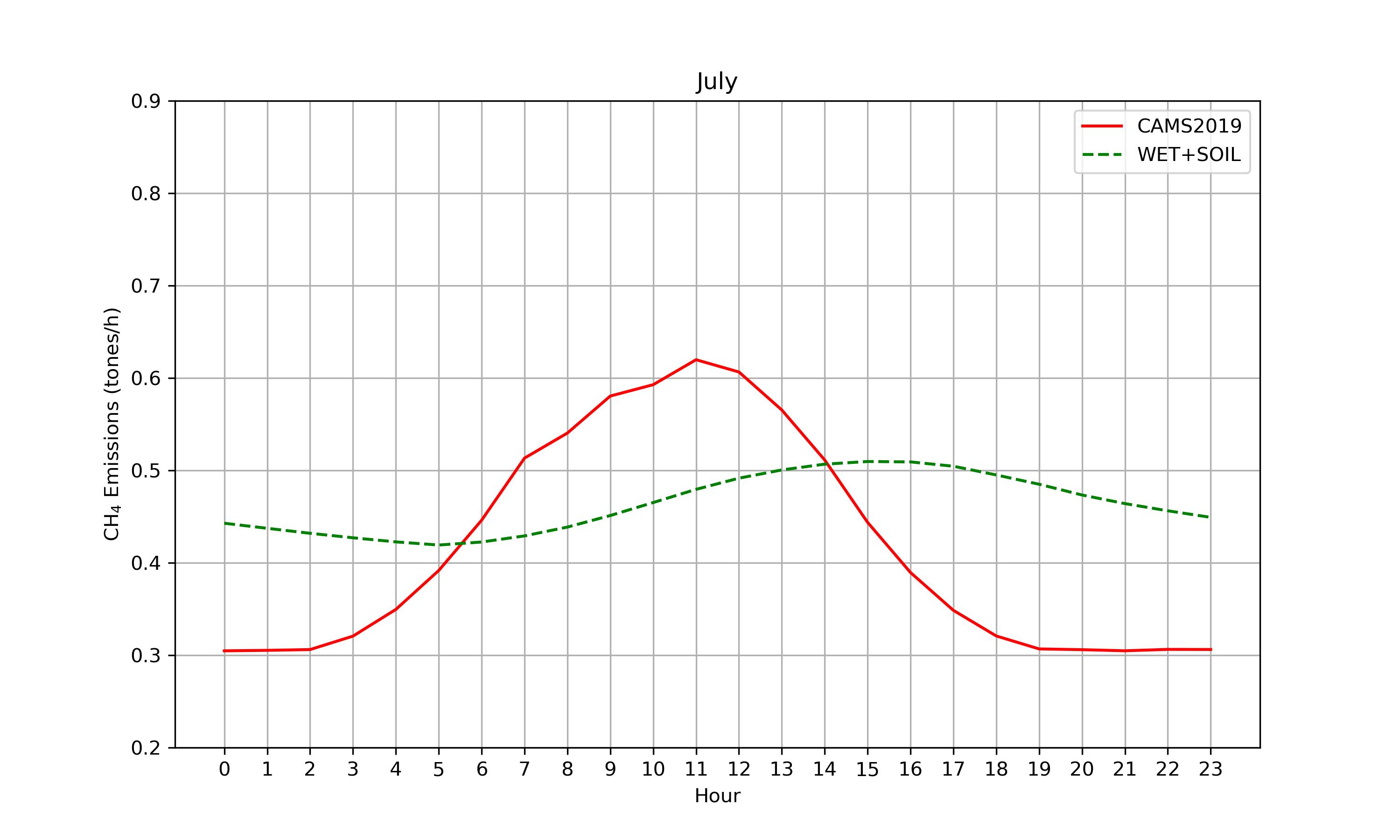 [Speaker Notes: more pictures for the hourly distribution of the CO2 emission from bot-up and EDGAR in pic: /data/co2flux/common/Qing/WRF-GHG_emissions/emipic2/ 
The CAMS-REG (here also referred to as CAMS-REG-ANT) emissions are spatially explicit high resolution emission inventories (resolution of 0.1° x 0.05°, equivalent to ~ 6x6km over central Europe)
EDGAR_2024_GHG_booklet_2024.xlsx C:\Users\luo qing\Qing-UAB\OneDrive - UAB\ICTA\PhD.1\ANTHRO  ESP 285Mt /yr   ~24Mt/mon  24,000,kt/mon                                Spatial Results for 2022 ▪ CO2from human respiration: 417.9 kt accounting for 7.2% of total CO2 emission(Julian )]
WRF-Chem
Set up
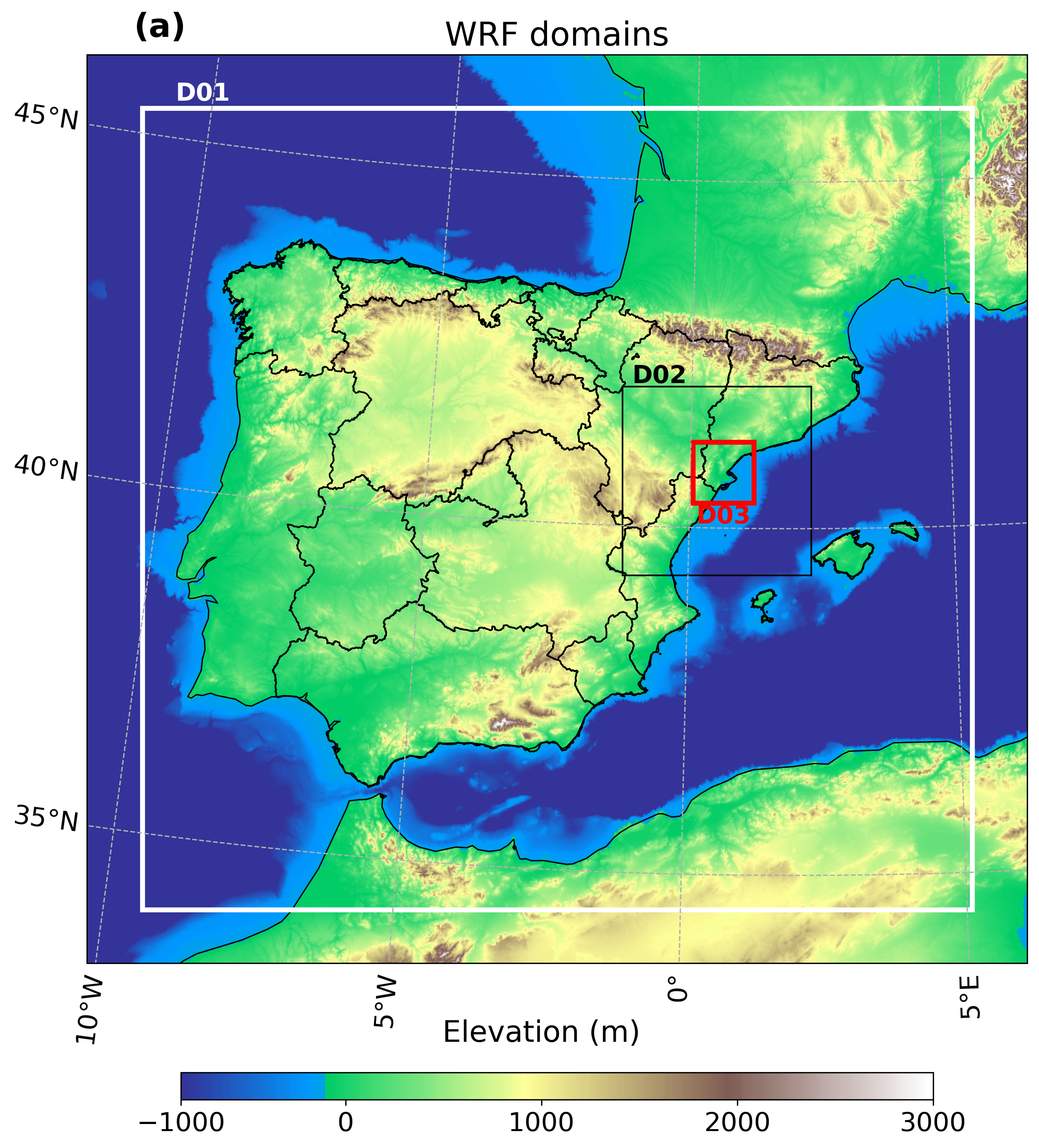 Simulation period: 

  1st June 00:00 UTC,2019 – 31st August 00:00 UTC, 2019
[Speaker Notes: The set up of the WRF-GHG, the resolution of 3 domains are 9,3,1km respectively, the simulation period is one week: from 1st  May  00:00 UTC– 7th May 00:00 UTC, 2022]
CO2 concentration validation
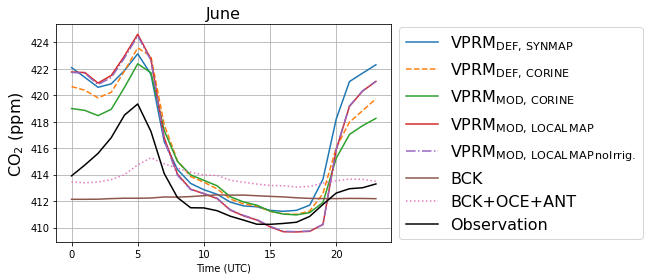 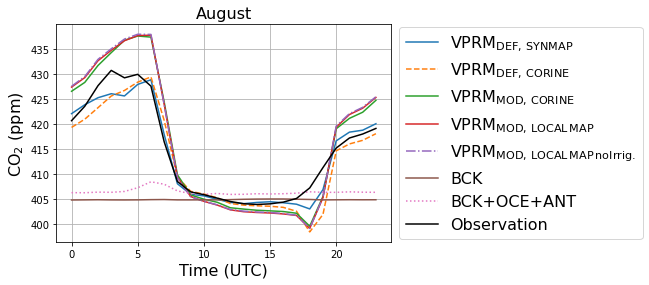 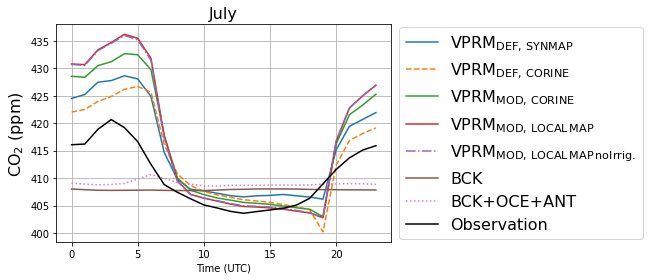 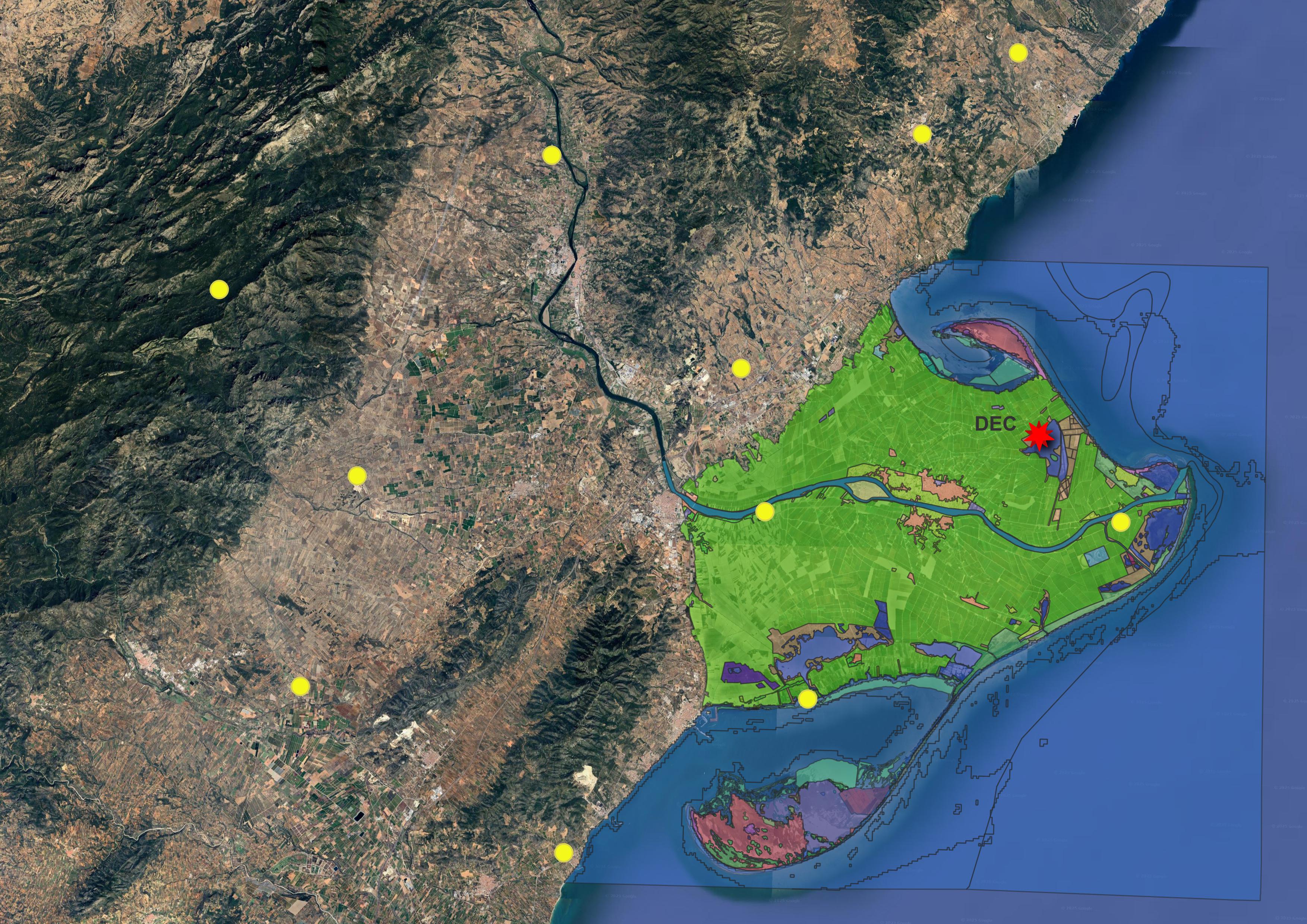 [Speaker Notes: interpolate the CO2 concentration based on the altitude above sea level (ASL) for each station,
ICTA：Lat: 41.4976ºN / Lon: 2.1089ºE    Height: 15 m Altitude: 147 m asl.
Fabra:Lat: 41.418333ºN / Lon:  2.124167ºE  Height: 15 m Altitude: 415 m asl.
IDAEA:Lat: 41.387444ºN / Lon: 2.114556ºE   Height: 4 m Altitude: 80 m asl.
ICM: Lat 41.385111ºN / Lon:  2.195944ºE  Height: 15 m Altitude: 40 m asl.                                                                                                               AS for the Fabra and ICM, these 2 stations lack observed data for May 2022, the differences between Bottom-up and EDGAR are less pronounced, but the Bottom-up scenario still tends to show more variability and higher peaks, may suggest a representation of localized emissions.]
CO2 concentration validation during midday (11-16 UTC)
GHG network
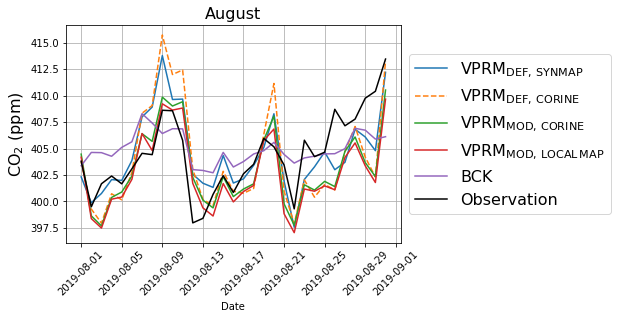 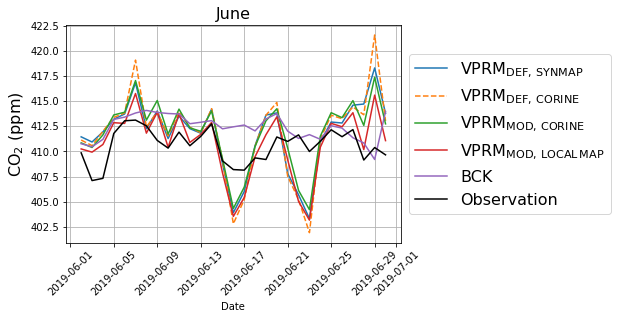 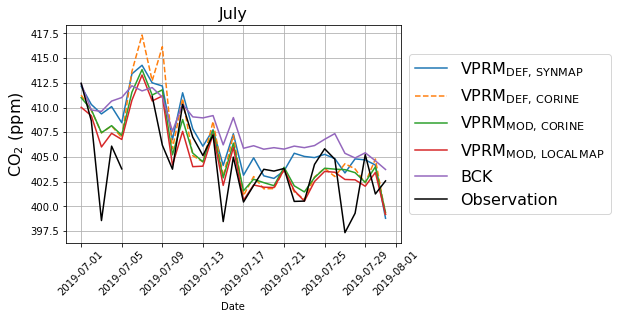 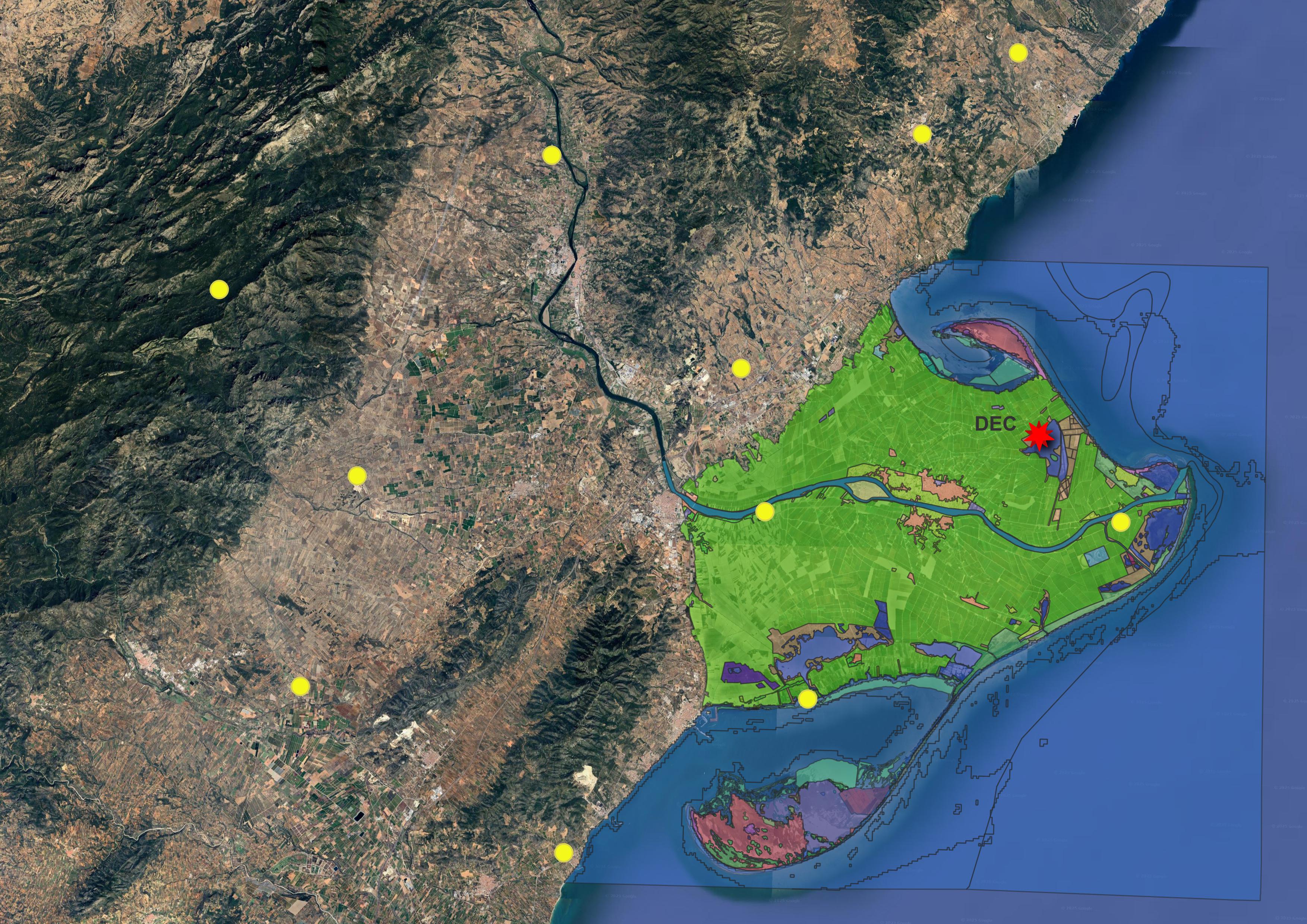 [Speaker Notes: interpolate the CO2 concentration based on the altitude above sea level (ASL) for each station,
ICTA：Lat: 41.4976ºN / Lon: 2.1089ºE    Height: 15 m Altitude: 147 m asl.
Fabra:Lat: 41.418333ºN / Lon:  2.124167ºE  Height: 15 m Altitude: 415 m asl.
IDAEA:Lat: 41.387444ºN / Lon: 2.114556ºE   Height: 4 m Altitude: 80 m asl.
ICM: Lat 41.385111ºN / Lon:  2.195944ºE  Height: 15 m Altitude: 40 m asl.                                                                                                               AS for the Fabra and ICM, these 2 stations lack observed data for May 2022, the differences between Bottom-up and EDGAR are less pronounced, but the Bottom-up scenario still tends to show more variability and higher peaks, may suggest a representation of localized emissions.]
CO2 concentration validation
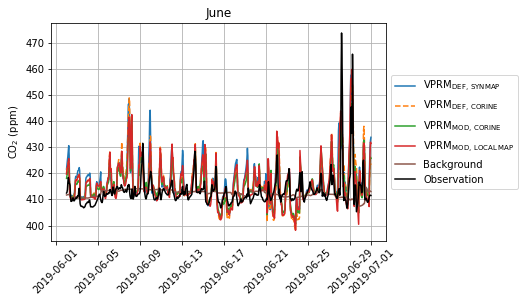 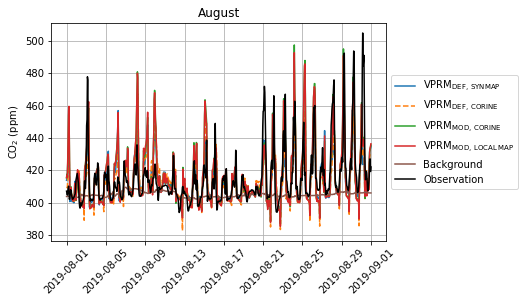 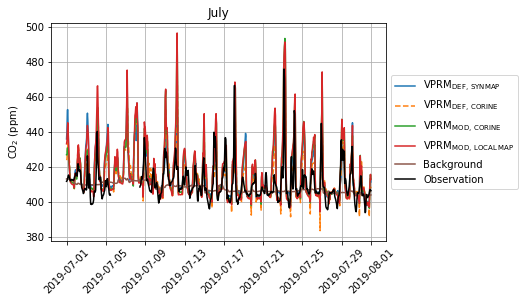 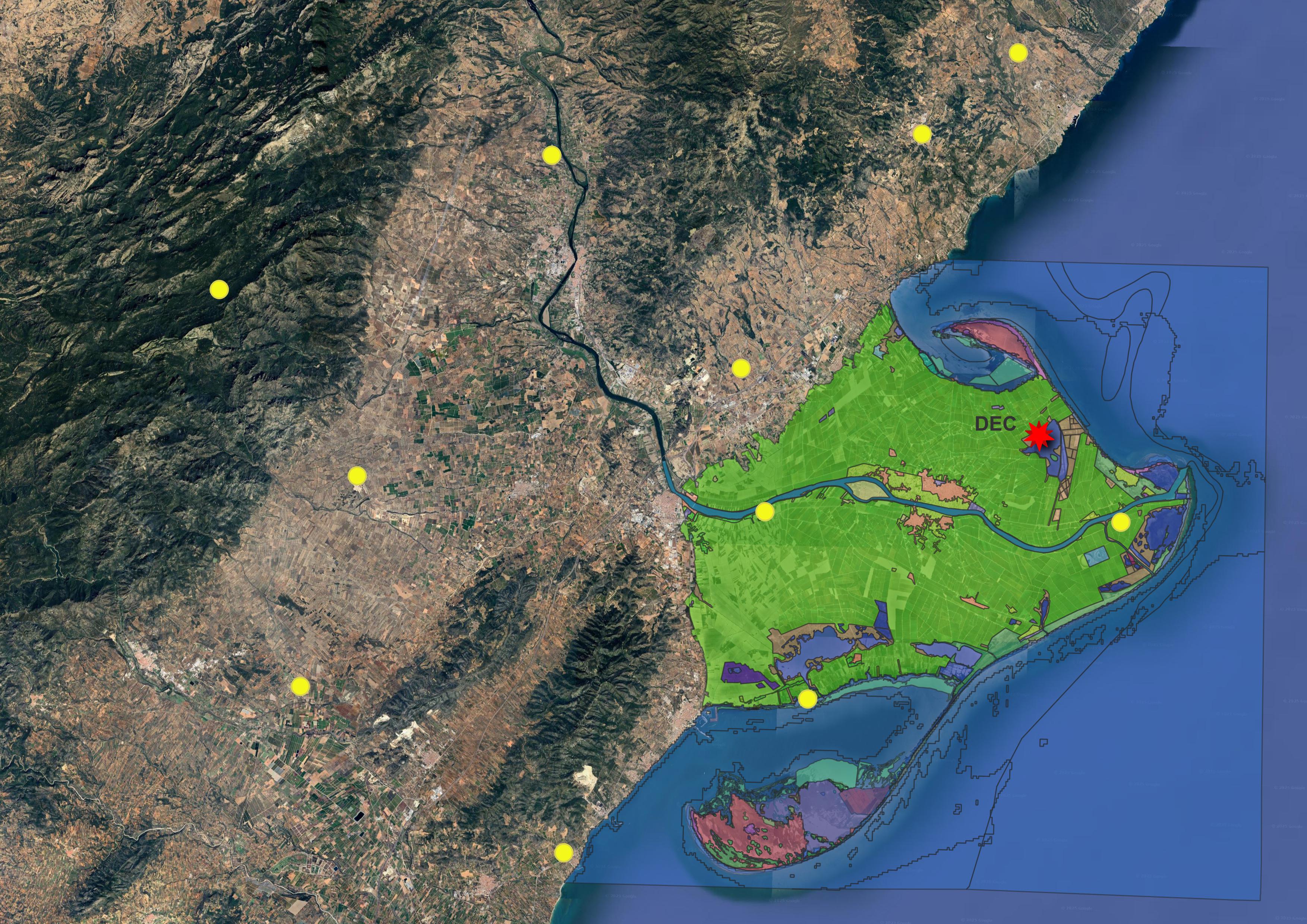 [Speaker Notes: interpolate the CO2 concentration based on the altitude above sea level (ASL) for each station,
ICTA：Lat: 41.4976ºN / Lon: 2.1089ºE    Height: 15 m Altitude: 147 m asl.
Fabra:Lat: 41.418333ºN / Lon:  2.124167ºE  Height: 15 m Altitude: 415 m asl.
IDAEA:Lat: 41.387444ºN / Lon: 2.114556ºE   Height: 4 m Altitude: 80 m asl.
ICM: Lat 41.385111ºN / Lon:  2.195944ºE  Height: 15 m Altitude: 40 m asl.                                                                                                               AS for the Fabra and ICM, these 2 stations lack observed data for May 2022, the differences between Bottom-up and EDGAR are less pronounced, but the Bottom-up scenario still tends to show more variability and higher peaks, may suggest a representation of localized emissions.]
CH4 concentration validation
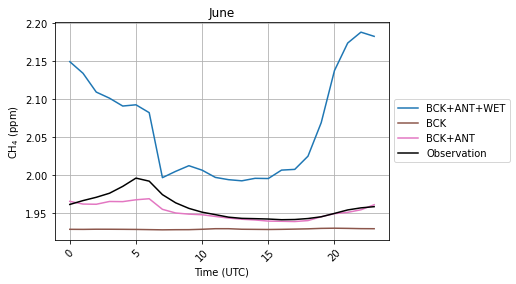 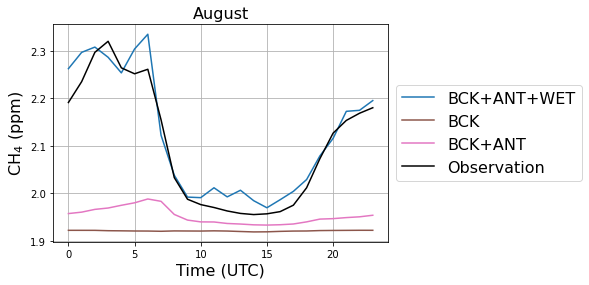 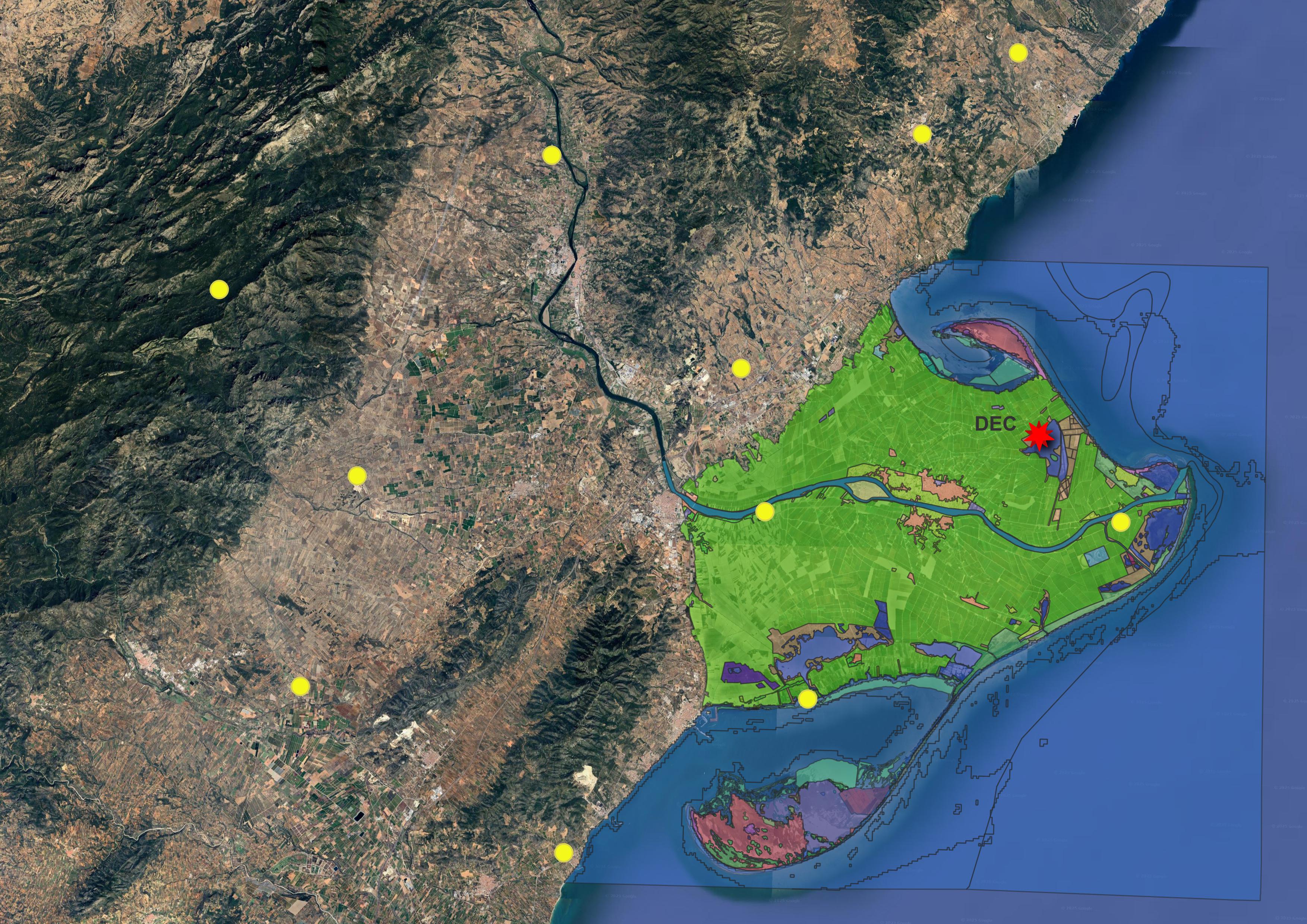 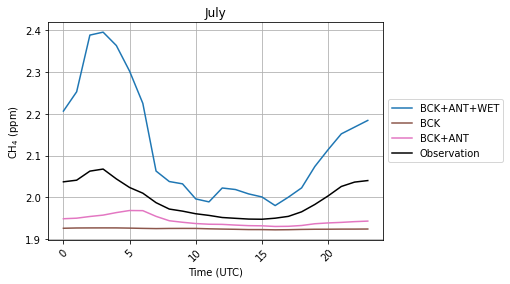 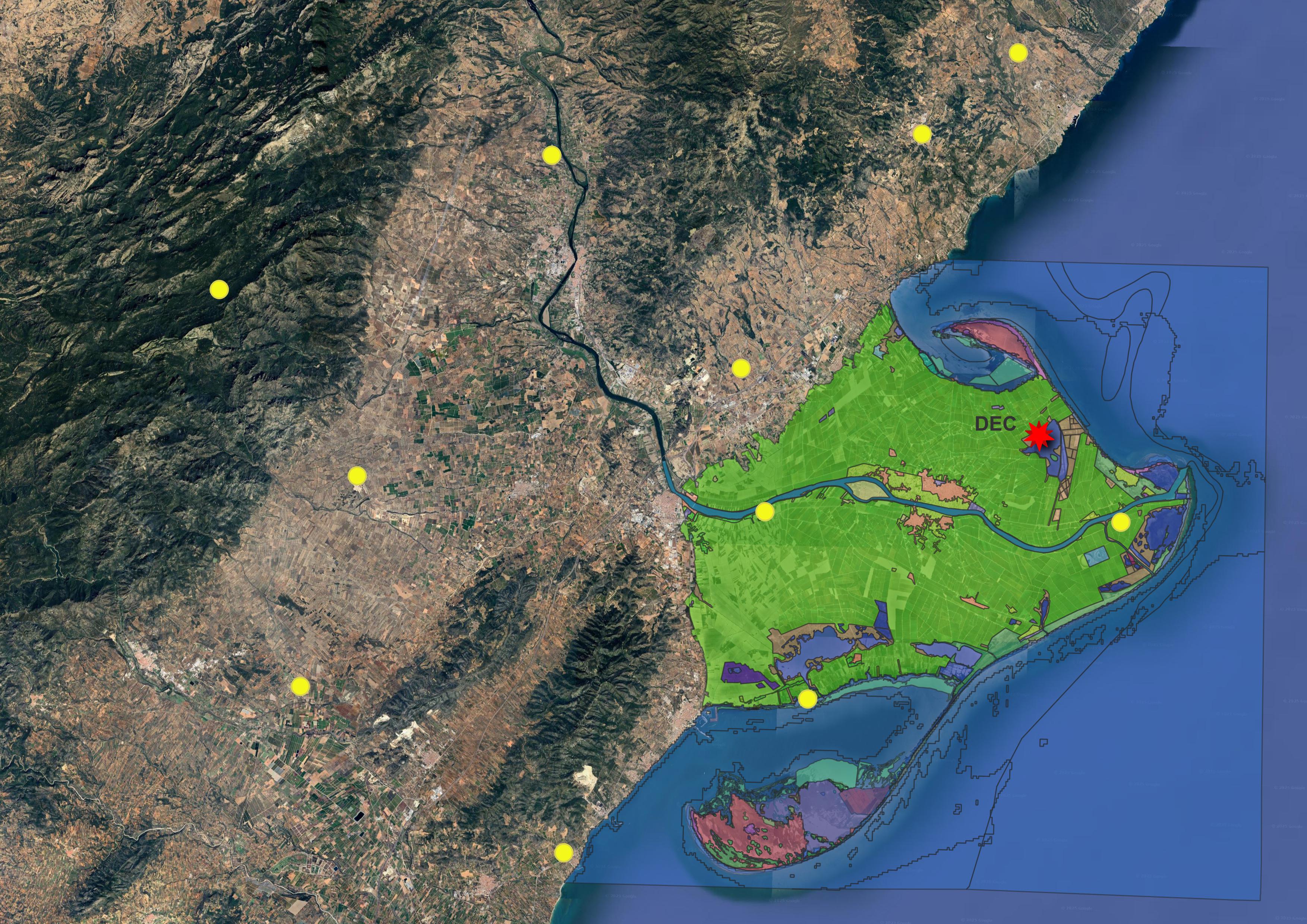 [Speaker Notes: interpolate the CO2 concentration based on the altitude above sea level (ASL) for each station,
ICTA：Lat: 41.4976ºN / Lon: 2.1089ºE    Height: 15 m Altitude: 147 m asl.
Fabra:Lat: 41.418333ºN / Lon:  2.124167ºE  Height: 15 m Altitude: 415 m asl.
IDAEA:Lat: 41.387444ºN / Lon: 2.114556ºE   Height: 4 m Altitude: 80 m asl.
ICM: Lat 41.385111ºN / Lon:  2.195944ºE  Height: 15 m Altitude: 40 m asl.                                                                                                               AS for the Fabra and ICM, these 2 stations lack observed data for May 2022, the differences between Bottom-up and EDGAR are less pronounced, but the Bottom-up scenario still tends to show more variability and higher peaks, may suggest a representation of localized emissions.]
CH4 concentration validation during midday (11-16 UTC)
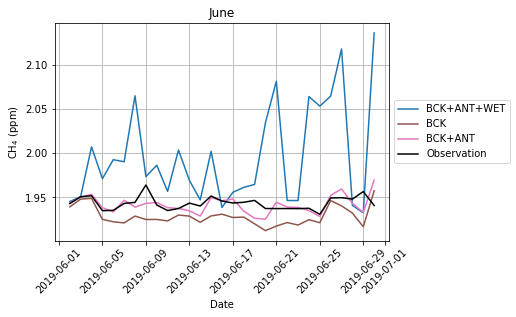 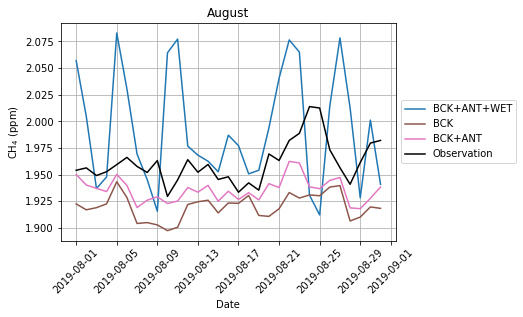 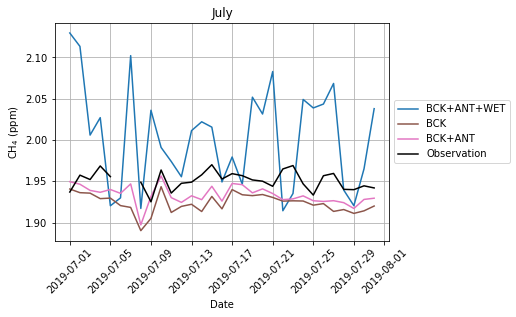 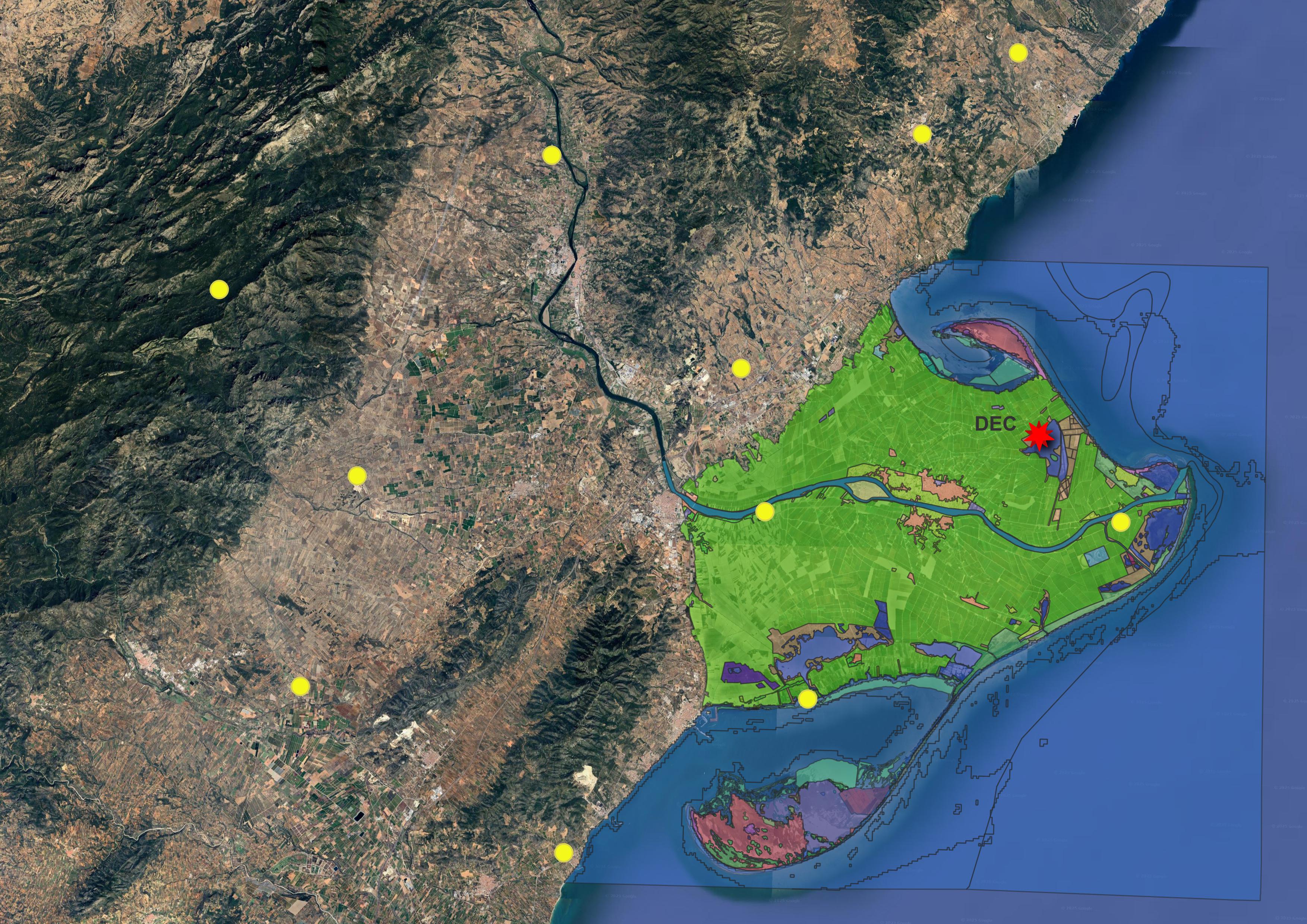 [Speaker Notes: interpolate the CO2 concentration based on the altitude above sea level (ASL) for each station,
ICTA：Lat: 41.4976ºN / Lon: 2.1089ºE    Height: 15 m Altitude: 147 m asl.
Fabra:Lat: 41.418333ºN / Lon:  2.124167ºE  Height: 15 m Altitude: 415 m asl.
IDAEA:Lat: 41.387444ºN / Lon: 2.114556ºE   Height: 4 m Altitude: 80 m asl.
ICM: Lat 41.385111ºN / Lon:  2.195944ºE  Height: 15 m Altitude: 40 m asl.                                                                                                               AS for the Fabra and ICM, these 2 stations lack observed data for May 2022, the differences between Bottom-up and EDGAR are less pronounced, but the Bottom-up scenario still tends to show more variability and higher peaks, may suggest a representation of localized emissions.]
Temperature validation
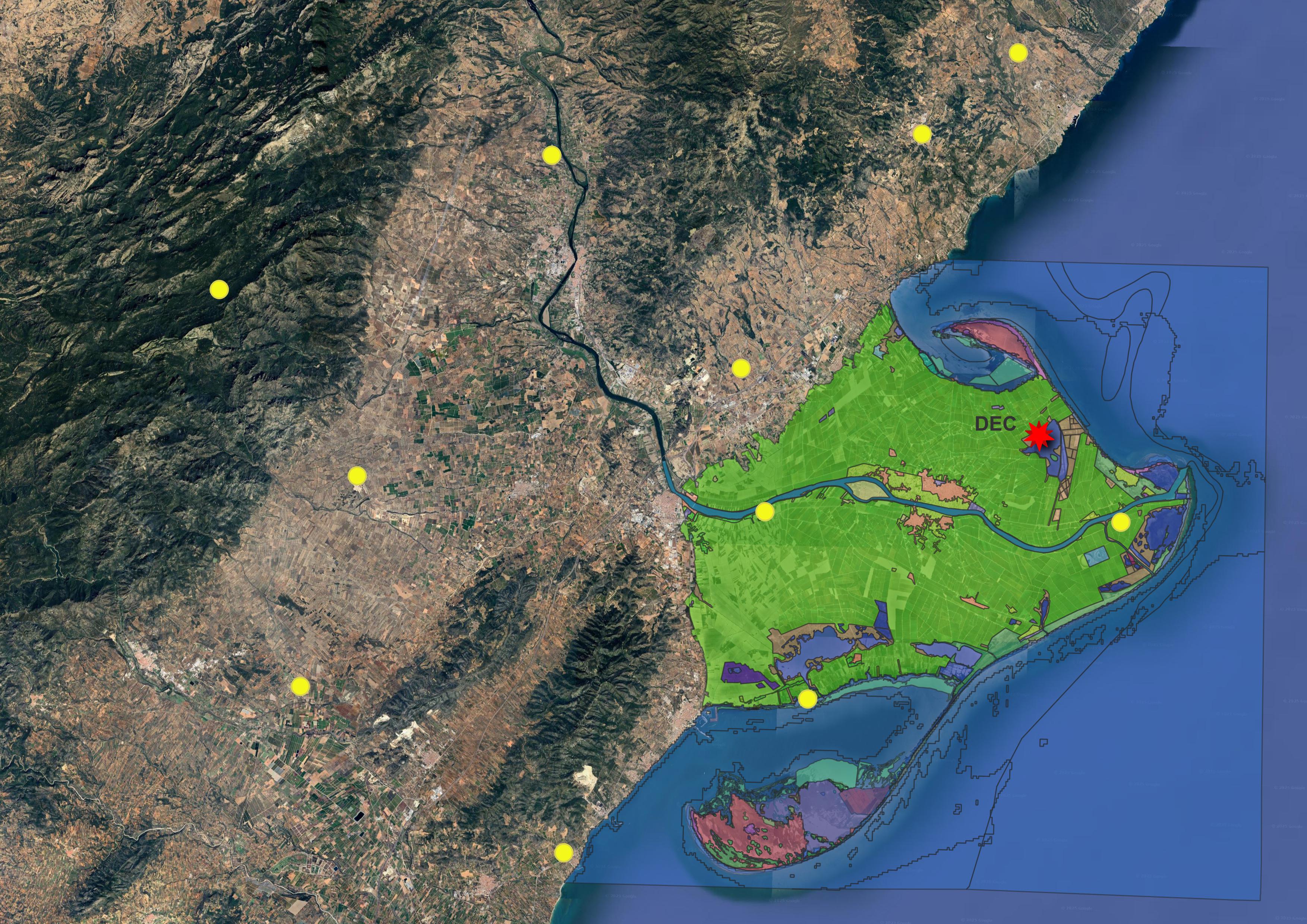 Evaluation for the three meteorological stations inside the Ebre Delta region, marked with purple dots.
[Speaker Notes: interpolate the CO2 concentration based on the altitude above sea level (ASL) for each station,
ICTA：Lat: 41.4976ºN / Lon: 2.1089ºE    Height: 15 m Altitude: 147 m asl.
Fabra:Lat: 41.418333ºN / Lon:  2.124167ºE  Height: 15 m Altitude: 415 m asl.
IDAEA:Lat: 41.387444ºN / Lon: 2.114556ºE   Height: 4 m Altitude: 80 m asl.
ICM: Lat 41.385111ºN / Lon:  2.195944ºE  Height: 15 m Altitude: 40 m asl.                                                                                                               AS for the Fabra and ICM, these 2 stations lack observed data for May 2022, the differences between Bottom-up and EDGAR are less pronounced, but the Bottom-up scenario still tends to show more variability and higher peaks, may suggest a representation of localized emissions.]
References
Kountouris, P., Gerbig, C., Rödenbeck, C., Karstens, U., Koch, T. F., & Heimann, M. (2018). Technical Note: Atmospheric CO2 inversions on the mesoscale using data-driven prior uncertainties: methodology and system evaluation. Atmospheric Chemistry and Physics, 18(4), 3027–3045. https://doi.org/10.5194/acp-18-3027-2018

Mahadevan, P., Wofsy, S. C., Matross, D. M., Xiao, X., Dunn, A. L., Lin, J. C., Gerbig, C., Munger, J. W., Chow, V. Y., & Gottlieb, E. W. (2008). A satellite-based biosphere parameterization for net ecosystem CO2 exchange: Vegetation Photosynthesis and Respiration Model (VPRM). Global Biogeochemical Cycles, 22(2). https://doi.org/10.1029/2006GB002735

Oikawa, P. Y., Jenerette, G. D., Knox, S. H., Sturtevant, C., Verfaillie, J., Dronova, I., Poindexter, C. M., Eichelmann, E., & Baldocchi, D. D. (2017). Evaluation of a hierarchy of models reveals importance of substrate limitation for predicting carbon dioxide and methane exchange in restored wetlands. Journal of Geophysical Research: Biogeosciences, 122(1), 145–167. https://doi.org/10.1002/2016JG003438

Segura‐Barrero, R., Lauvaux, T., Lian, J., Ciais, P., Badia, A., Ventura, S., Bazzi, H., Abbessi, E., Fu, Z., Xiao, J., Li, X., & Villalba, G. (2025). Heat and Drought Events Alter Biogenic Capacity to Balance CO 2 Budget in South‐Western Europe. Global Biogeochemical Cycles, 39(1). https://doi.org/10.1029/2024GB008163
[Speaker Notes: interpolate the CO2 concentration based on the altitude above sea level (ASL) for each station,
ICTA：Lat: 41.4976ºN / Lon: 2.1089ºE    Height: 15 m Altitude: 147 m asl.
Fabra:Lat: 41.418333ºN / Lon:  2.124167ºE  Height: 15 m Altitude: 415 m asl.
IDAEA:Lat: 41.387444ºN / Lon: 2.114556ºE   Height: 4 m Altitude: 80 m asl.
ICM: Lat 41.385111ºN / Lon:  2.195944ºE  Height: 15 m Altitude: 40 m asl.                                                                                                               AS for the Fabra and ICM, these 2 stations lack observed data for May 2022, the differences between Bottom-up and EDGAR are less pronounced, but the Bottom-up scenario still tends to show more variability and higher peaks, may suggest a representation of localized emissions.]